Fifth Sunday after Pentecost
Year B
1 Samuel 17:(1a, 4-11, 19-23), 32-49 and Psalm 9:9-20 or 1 Samuel 17:57-18:5, 18:10-16 and Psalm 133
Job 38:1-11 and Psalm 107:1-3, 23-32
2 Corinthians 6:1-13  •  Mark 4:35-41
… there came from … the Philistines a champion named Goliath … When the Philistine saw David, he disdained him, for he was only a youth …
1 Samuel 17: 4a, 42a
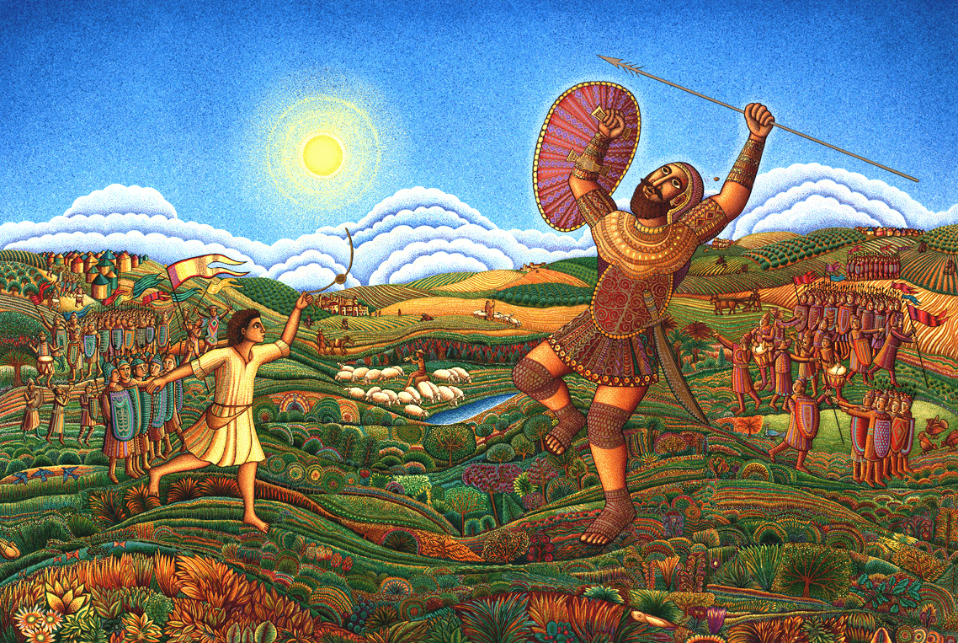 David and Goliath  -- John August Swanson, Serigraph, 2009
Then Jonathan made a covenant with David, because he loved him as his own soul.
1 Samuel 17:3
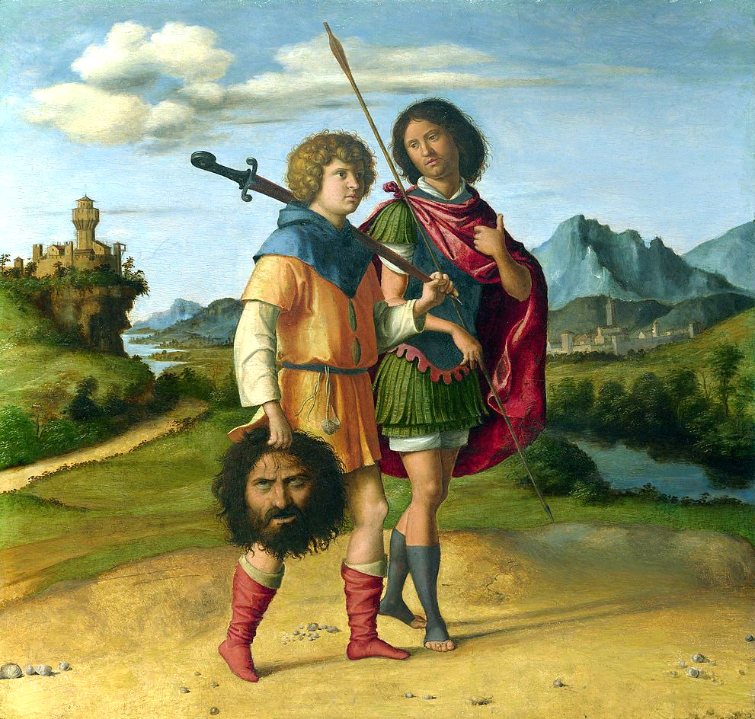 David and Jonathan

Cima da Conegliano
National Gallery
London, England
Then the LORD answered Job …  
"Where were you when I laid the foundation of the earth?
Job 38:1a, 4a
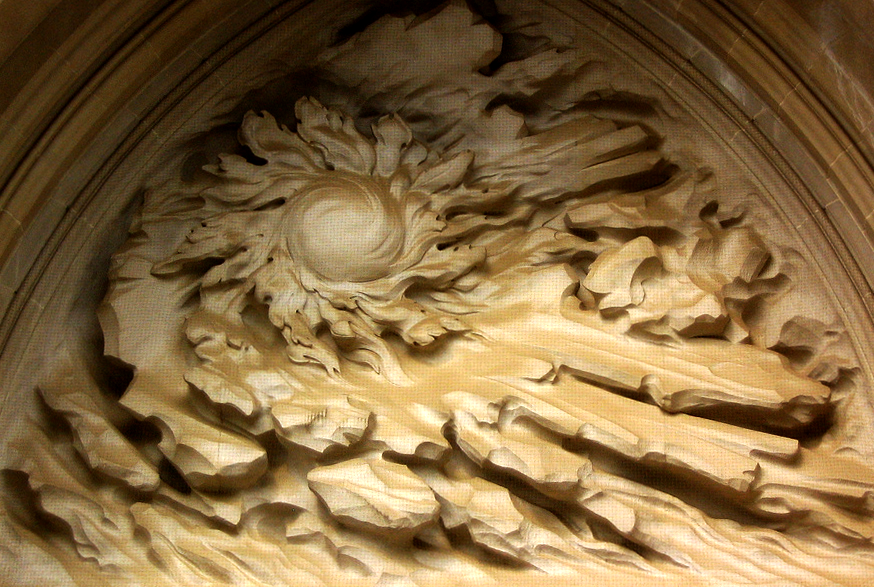 Separation of Light from Darkness  --  Frederick Hart, National Cathedral, Washington, DC
Or who shut in the sea … when it burst out from the womb - when I made the clouds its garment, and thick darkness its swaddling band …"
Job 38:8-9
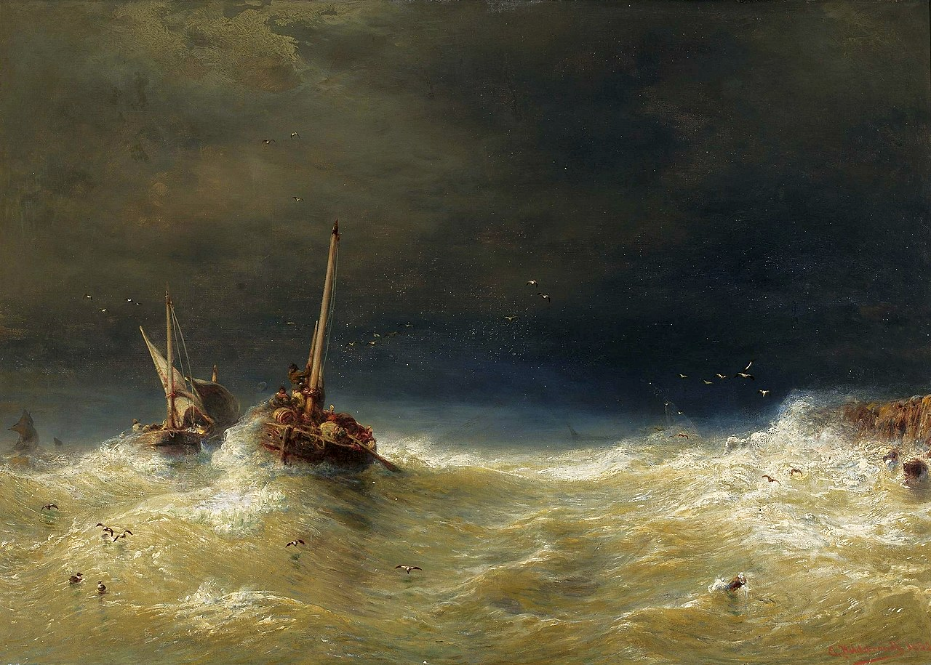 Sea Storm  --  Eduard Hildebrandt, National Museum in Warsaw, Warsaw, Poland
… he brought them out from their distress; he made the storm be still, and the waves of the sea were hushed.
Psalm 107:28b, 29
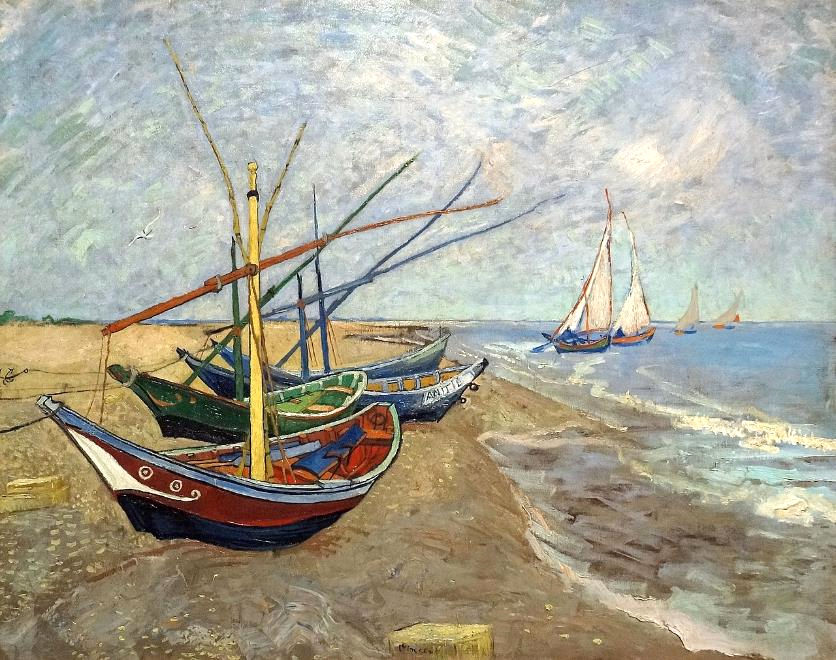 Fishing Boats on the Beach  --  Vincent Van Gogh, Van Gogh Museum, Amsterdam
We are treated … 
as sorrowful, yet always rejoicing; 
as poor, yet making many rich; 
as having nothing, and yet possessing          everything.
2 Corinthians 6:8b, 10
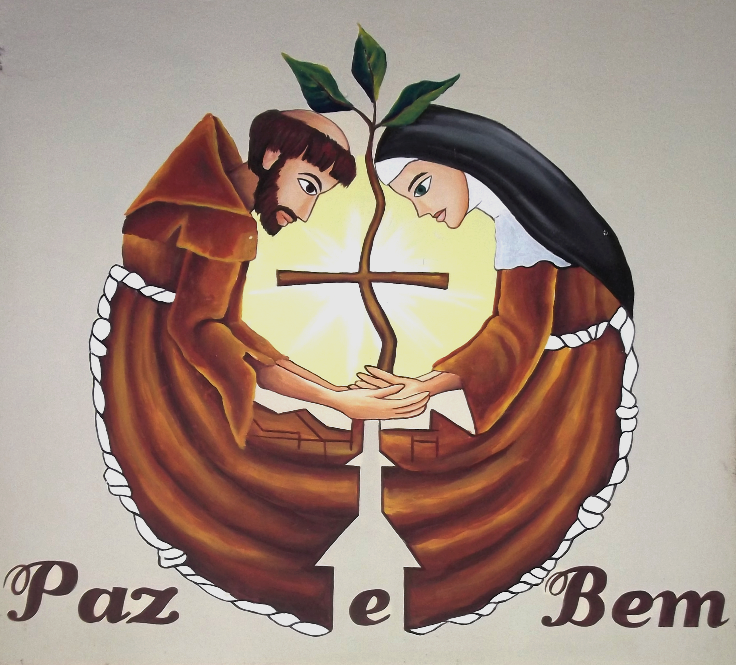 Holy Sacrament Monastery of the Poor Clares 

Canidé, Brazil
…  they took him with them in the boat … A great windstorm arose …  so that the boat was already being swamped.
Mark 4:36b, 37ac
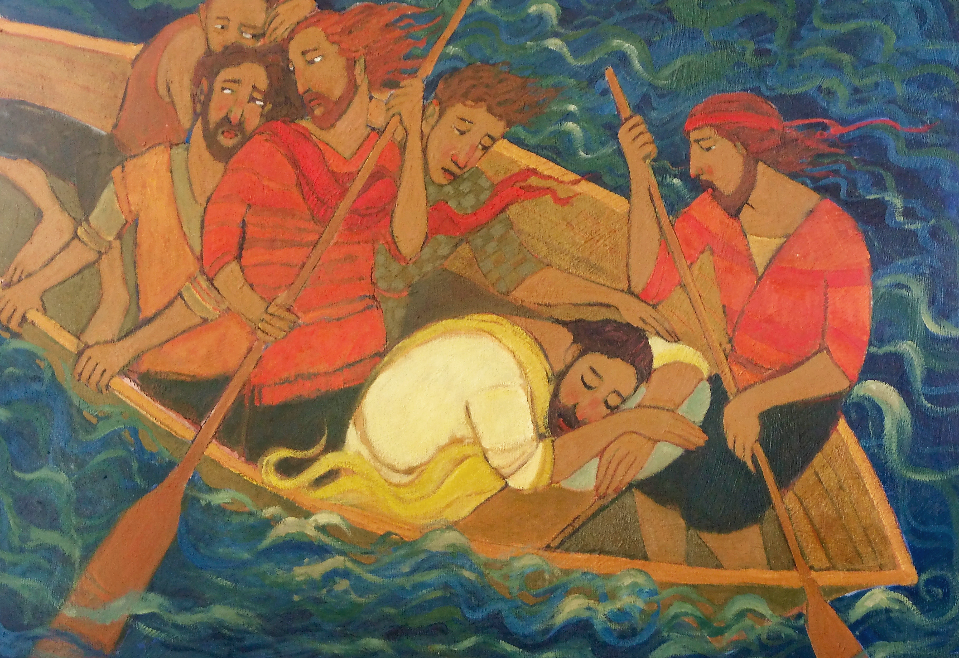 Tempest  --  Kathleen Peterson, Spring City, Utah
But he was … asleep on the cushion; and they woke him up and said to him, "Teacher, do you not care that we are perishing?"
Mark 4:38a,c
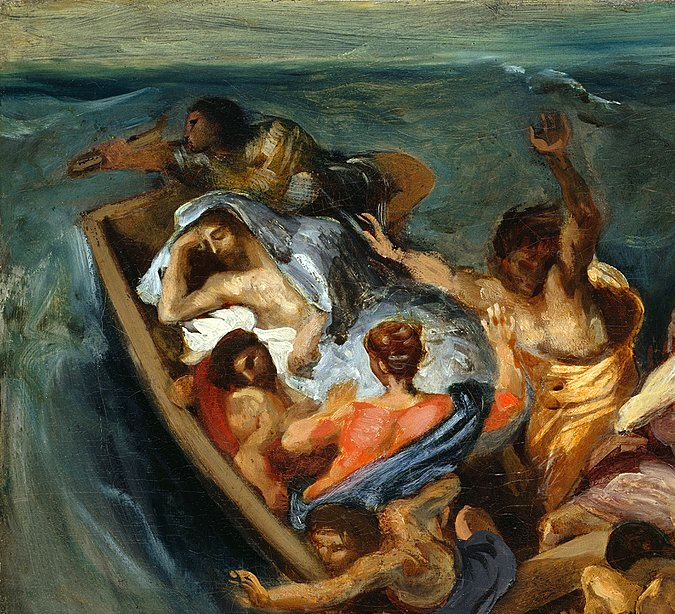 Christ on the Sea of Galilee, detail  --  Eugene Delacroix, Nelson-Atkins Museum of Art,  Kansas City, MO
He woke up and rebuked the wind, and said to the sea, "Peace! Be still!" Then the wind ceased, and there was a dead calm. 4He woke up and rebuked the wind, and said to the sea, "Peace! Be still!" Then the wind ceased, and there was a dead calm.
Mark 4:39
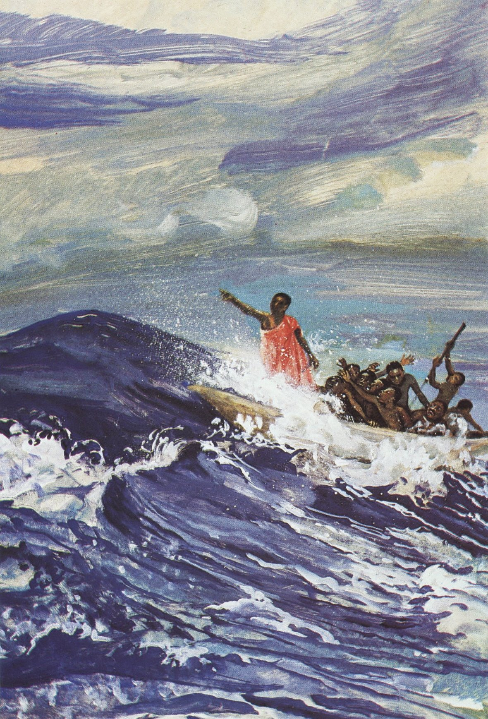 Jesus Lulls the Storm

JESUS MAFA
He said to them, "Why are you afraid? Have you still no faith?"
Mark 4:40
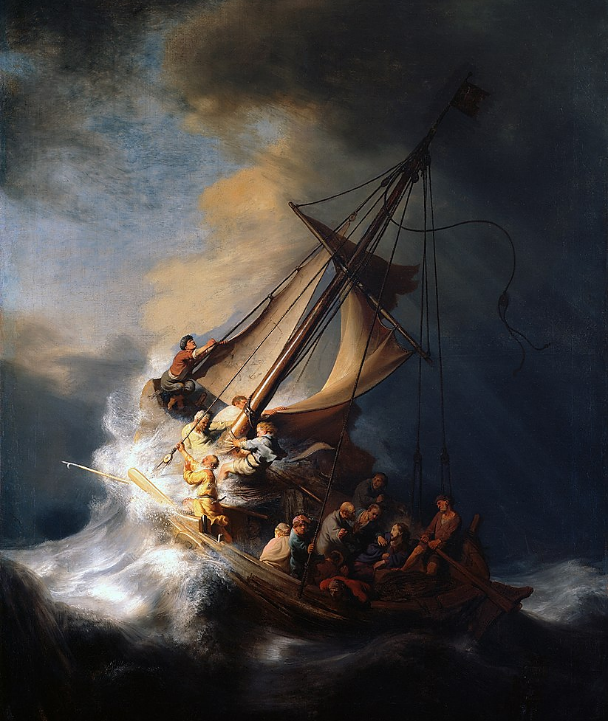 Storm on the Sea of Galilee

Rembrandt
Location unknown
And they were filled with great awe and said to one another, "Who then is this, that even the wind and the sea obey him?"
Mark 4:41
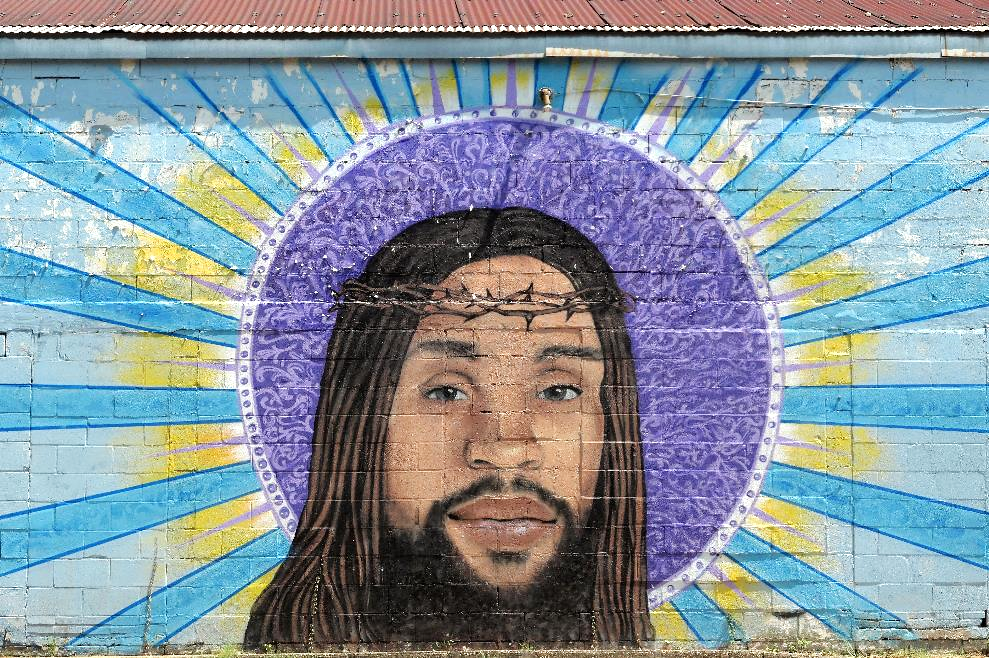 Jesus, the Holy Mural  -- The Way Jesus Christ Christian Church, New Orleans
Credits
New Revised Standard Version Bible, copyright 1989, Division of Christian Education of the National Council of the Churches of Christ in the United States of America. Used by permission. All rights reserved.
http://www.johnaugustswanson.com – copyright 2009 by John August Swanson
https://commons.wikimedia.org/wiki/File:Cima_da_Conegliano_-_Gionata_e_david_con_la_testa_di_Golia.jpg
http://www.flickr.com/photos/shindotv/2552425891/
https://commons.wikimedia.org/wiki/File:Hildebrandt_Sea_storm.jpg
https://commons.wikimedia.org/wiki/File:Netherlands-4036_-_Fishing_Boats_(11612343343).jpg
http://diglib.library.vanderbilt.edu/act-imagelink.pl?RC=48310
https://commons.wikimedia.org/wiki/File:Holy_Sacrament_Monastery,_Canind%C3%A9,_Brazil_(Poor_Clares)_031.JPG
https://www.kathleenpetersonart.com/ - with permission
https://commons.wikimedia.org/wiki/File:Eug%C3%A8ne_Delacroix_-_Christ_on_the_Sea_of_Galilee_-_Google_Art_Project.jpg
https://commons.wikimedia.org/wiki/File:Rembrandt_Christ_in_the_Storm_on_the_Lake_of_Galilee.jpg
https://www.flickr.com/photos/volvob12b/48740737607
Additional descriptions can be found at the Art in the Christian Tradition image library, a service of the Vanderbilt Divinity Library, http://diglib.library.vanderbilt.edu/.  All images available via Creative Commons 3.0 License.